Министерство на транспорта, информационните технологии и съобщенията
Проект„РАЗВИТИЕ НА АДМИНИСТРАТИВНОТО ОБСЛУЖВАНЕ ПО ЕЛЕКТРОНЕН ПЪТ“
Представяне и публично обсъждане
27 Юли 2011
Съдържание
Цели на проекта
Основни задачи
Организация на документацията за обществената поръчка
Технически задания по обособени позиции
Текущо състояние
Концепция за доизграждане на системата на ЕП
Координационен съвет
Съответствие с националните и европейски инициативи в областта на ЕУ
Основни цели
С оглед на качествените и количествените промени в развитието на дигиталната администрация в национален мащаб, МТИТС има за цел да актуализира общата посока на развитие на електронното правителство и да изведе мерките, които ще доведат до ускорено внедряване на електронното управление. 

	Фокус на дейността на МТИТС е:
Да се преодолее изоставането на България в международен мащаб в областта на изграждането на електронното правителство;
Да се създадат реални условия за прилагане на ИКТ в държавните администрации, паралелно с осъществяването на организационни промени и придобиването на нови знания с цел подобряване на обществените услуги и демократичните процеси;
Да се улесни създаването и провеждането на държавната политика за постигане на:
Модернизирането на публичния сектор с помощта на ИКТ като неразделна част от прехода от индустриално към информационно общество;
Изграждане на информационно общество.
Повишаване на икономическия растеж и качеството на живот на гражданите. (в ЕС изграждането на ИО е част от стратегията за постигането на целите от Лисабон, според които ЕС трябва да стане най-конкурентоспосбната икономика на света.)
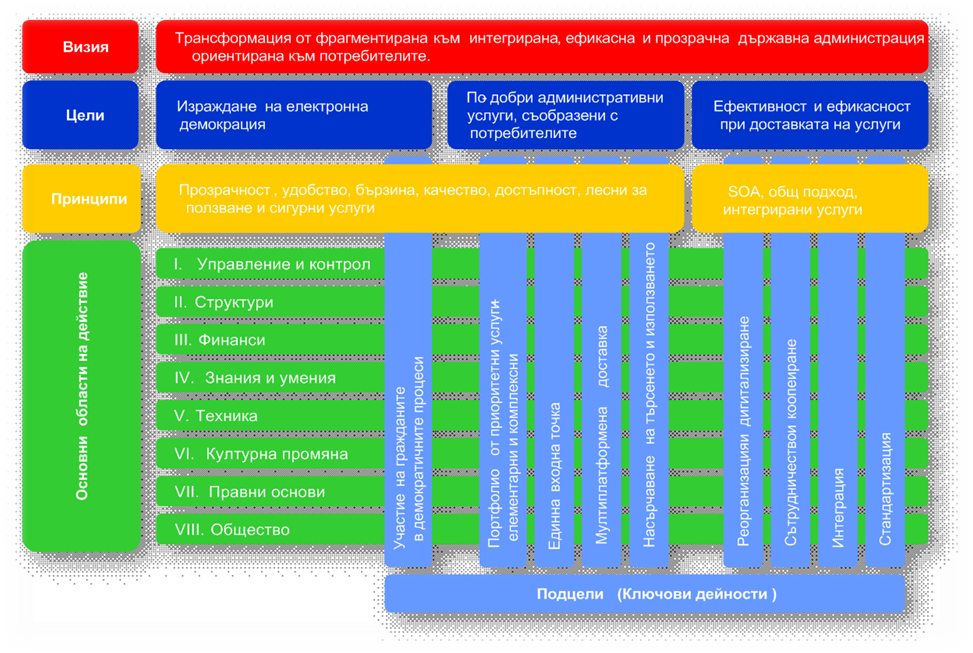 Взаимозависимости, принципи, цели, визия
[Speaker Notes: Трансформацията се свързва с т.нар. “свързана администрация” , която се характеризира с интегрирането на работните процеси и информационните системи на различни администрации, участващи в предоставянето на дадена (е-) услуга. Използва се и термина “интегрирано електронно правителство”. Административните услуги са интегрирани, т.е. комплексни, персонализирани, а потребителят може да ги ползва от една точка за достъп. Общото между всички тези понятия е, че при тях бюрокрацията и фрагментираността са чужди понятия, администрацията функционира като едно цяло спрямо потребителите за пълно задоволяване на техните потребности. В центъра на нейната дейност се намират “клиентите” в лицето на бизнеса и гражданите и техните реални нужди.]
Стратегия за е-Управление
Маркетинг и Връзки с обществеността
Бюджетиране и Финансиране
Осъществяване на контрол върху изпълнението на стратегията за Електронно управление
ПРОЦЕСИ, ОСИГУРЯВАЩИ ЕФИКАСНОСТ НА РАБОТАТА НА ЕЛЕКТРОННОТО ПРАВИТЕЛСТВО
Ефективност и ефикасност на ЕУ
ОСИГУРЯВАНЕ ЕФЕКТИВНОСТ НА ПРОЦЕСИТЕ
 НА ЕЛЕКТРОННО УПРАВЛЕНИЕ
Ефективност и ефикасност могат да се постигнат само ако се създадат условия администрациите да работят съвместно по електронен път. От първостепенно значение е да се интегрират и стандартизират информационните системи и работните процеси.
Цели на проекта
Ефекти
Задачи и предмет на поръчката
Проектът „РАЗВИТИЕ НА АДМИНИСТРАТИВНОТО ОБСЛУЖВАНЕ ПО ЕЛЕКТРОНЕН ПЪТ” има следните обособени позиции:

1. ОБОСОБЕНА ПОЗИЦИЯ № 1: „Анализ, идентифициране и вписване на първичните администратори на данни и техните услуги в регистрите на ЕП”;

2. ОБОСОБЕНА ПОЗИЦИЯ № 2: „Реализиране на приоритетни административни услуги за централната администрация”;

3. ОБОСОБЕНА ПОЗИЦИЯ № 3: „Реализиране на приоритетни административни услуги за общинската администрация”;
	
4. ОБОСОБЕНА ПОЗИЦИЯ № 4: „Разработване на референтен модел на архитектура за централните администрации и общинските администрации”;

5. ОБОСОБЕНА ПОЗИЦИЯ № 5: „Усъвършенстване на портала и доизграждане на системата на електронното правителство във връзка с административно обслужване”.
1. Анализ, идентифициране и вписване на първичните администратори на данни в регистрите на ЕП
2. Реализация на приоритетни административни услуги за централна администрация
3. Реализация на приоритетни административни услуги за общинска администрация
4. Разработване на  референтен модел на архитектура за централните администрации и общинските администрации
5. Усъвършенстване на портала и доизграждане на системата на електронното правителство във връзка с административно обслужване(АО) (1/2)
5. Усъвършенстване на портала и доизграждане на системата на електронното правителство във връзка с административно обслужване(АО) (2/2)
Организация на документацията - 1
Техническите задания са оформени по обособени позиции, включващи:
Дейности, които основно се състоят от:
Описание;
Очаквани резултати;
Взаимодействие с други системи или дейности по обществената поръчка;
Етапи и срок на изпълнение на дейността;
Отчетни продукти;
Фази от изпълнението на обособената позиция

Технологични изисквания към продуктовата среда на СО
Описание на текущо състояние на системата на ЕП
Концепция за доизграждане на системата на ЕП


*Документацията е изготвена и предоставена от консултантска компания след проведен публичен конкурс и вътрешни експерти на МТИТС.
Организационна структура на проекта
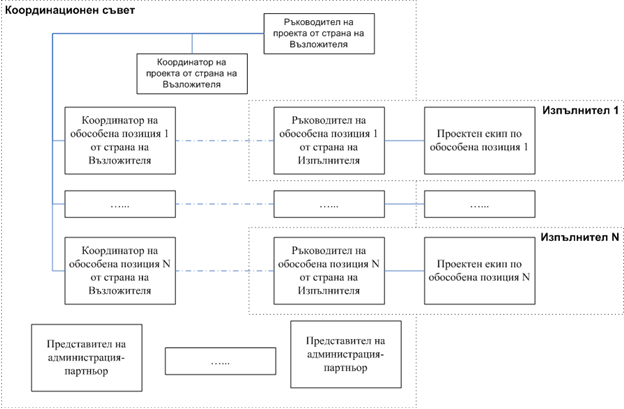 График на проекта
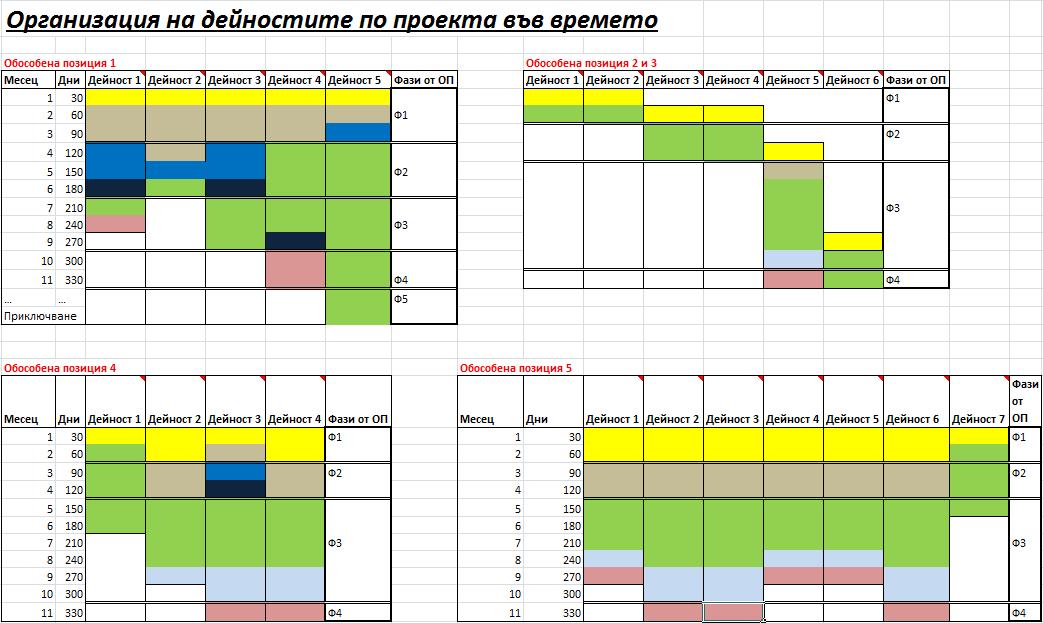 Текущо състояние на ЕУ
[Speaker Notes: Какво е показано на този слайд – реализация на свързана администрация (ЕСОЕД), без да има възможност за интеграция
на процесите. 

Недостатъците на направеното до тук:
Липса на единен модел на данните:
 технологични трудности при изграждане на нови услуги;
нестандартни технологии за пренос на данни от/към портала и АИС (ЕСОЕД);
Невъзможност за осъществяване на основните SOA принципи:
Стандартизирано метаописание и категоризация на услугите;
Откриваемост на услугите;
Независимост и/или слаба свързаност между услугите;
Преизползваемост на услугите;
Недостатъци на съществуващата единна входна точка за достъп:
Липса на адекватна обратна връзка потребител на портала – организация, предоставяща услуга;
Невъзможност за анализ използваемостта на услугите през порталната среда;
Необходимост от внедряване на WEB 2.0 технологии в рамките на портала;
Следствия:
Трудни за реализация и малко на брой услуги;
Ограничен кръг потребители на on-line услугите;
Много бавна възвръщаемост на инвестициите;
Статична среда, която изключително трудно (ще) посреща изискванията на целевите групи.
Задачи
Развитие и обогатяване на нормативната уредба;
Изчистване и усъвършенстване на текущия модел:
- Чрез натрупания вече опит;
- Следвайки добрите практики в световен мащаб;
- Изграждане на детайлен и точен референтен модел на компонентите.]
Целево състояние на ЕУ
[Speaker Notes: Тук е показана концепцията при които са постигнати най-добри резултати в е-управлението във водещите държави, и наложена като световен стандарт. В основата на концепцията е консолидиране на ИТ инфраструктурата, което осигурява условия за преминавана от фрагментирана към свързана администрация. Прилагането на тази концепция представлява уникална възможност за намаляване на въздействието на промяната и реализиране на ефективност на разходите и ефективно използване на освободените умения - SOA.

Консолидацията на инфраструктурата ще позволи да се изгради механизъм за осигуряване на мащабируемост на информационните системи, въз основа на УНИФИЦИРАНИ бизнес процеси и действен механизъм за оперативна и взаимосвързана адаптация към измененията на обкръжаващата среда.
 
Защо трябва да се променят наредбите към ЗЕУ (ПЛАНИРАНО В ДЕЙНОСТ – РЕФЕРЕНТЕН МОДЕЛ)? 

За да се осъществи технологичната реализация на реорганизация на процесите в среда на ефективно работеща система
за електронно управление, да се изградят фундаменталните основи на архитектура ориентирана към предоставяне на
услуги (SOA ) основана на интеграция на процесите между администрациите.]
Очаквани резултати
Целева SOA архитектура
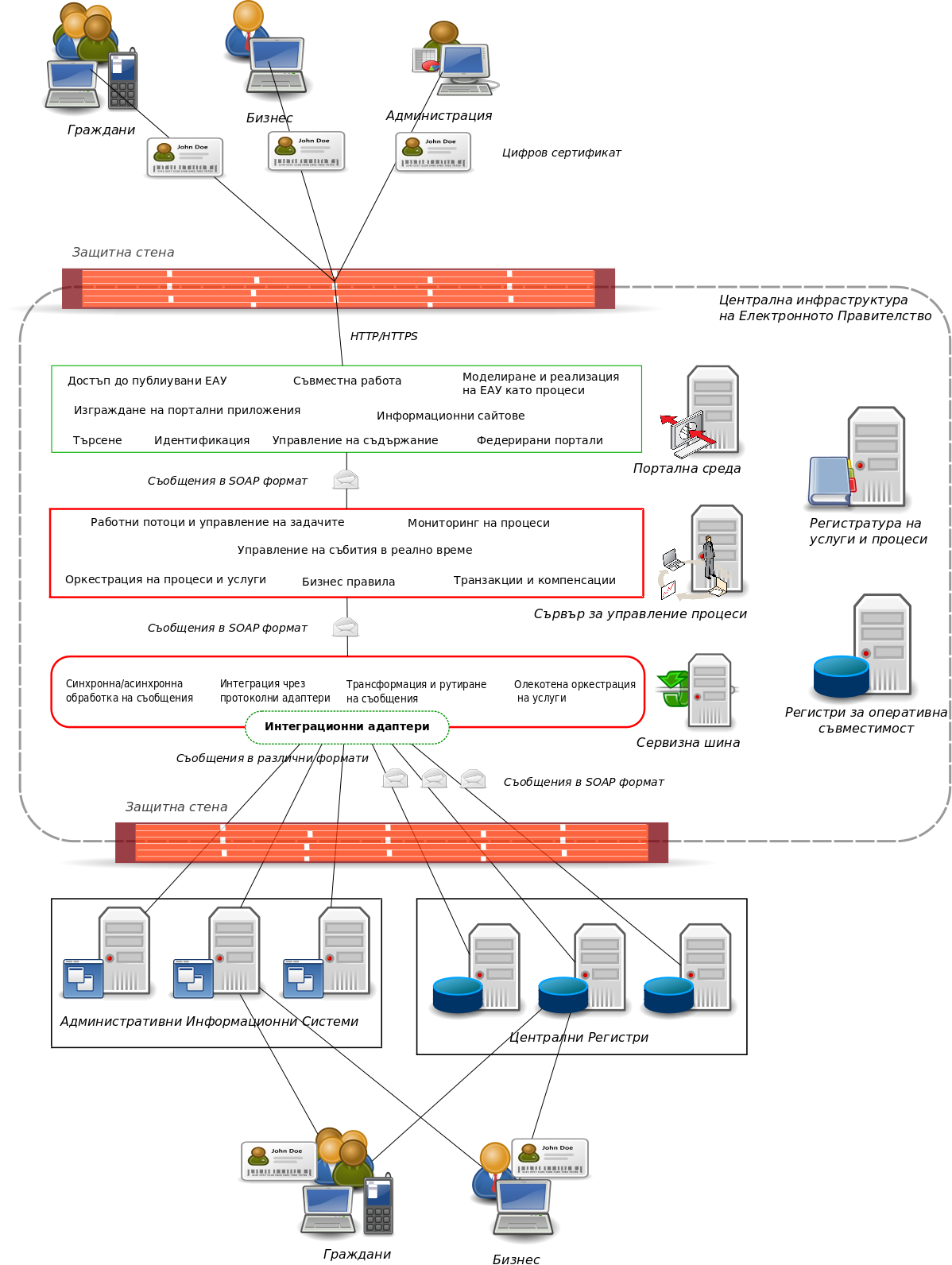 Съответствие с националните и европейски инициативи в областта на ЕУ
Проектът е съобразен с:

Всички принципи на ЕУ и цели, заложени в „Обща стратегия за електронно управление в Република България 2011-2015“ и „Програмата за европейско развитие на България“ на правителството

Европейските политики и стратегии:
eGovernment Action Plan 2011 - 2015
Europe's Digital Agenda
Ministerial Declaration on eGovernment, Malmö, Sweden,  18.11.2009
Отворена дискусия и въпроси
Благодарим за вниманието!

Очакваме Вашите градивни въпроси, коментари и предложения!